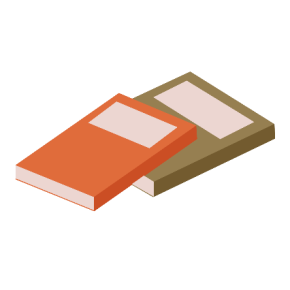 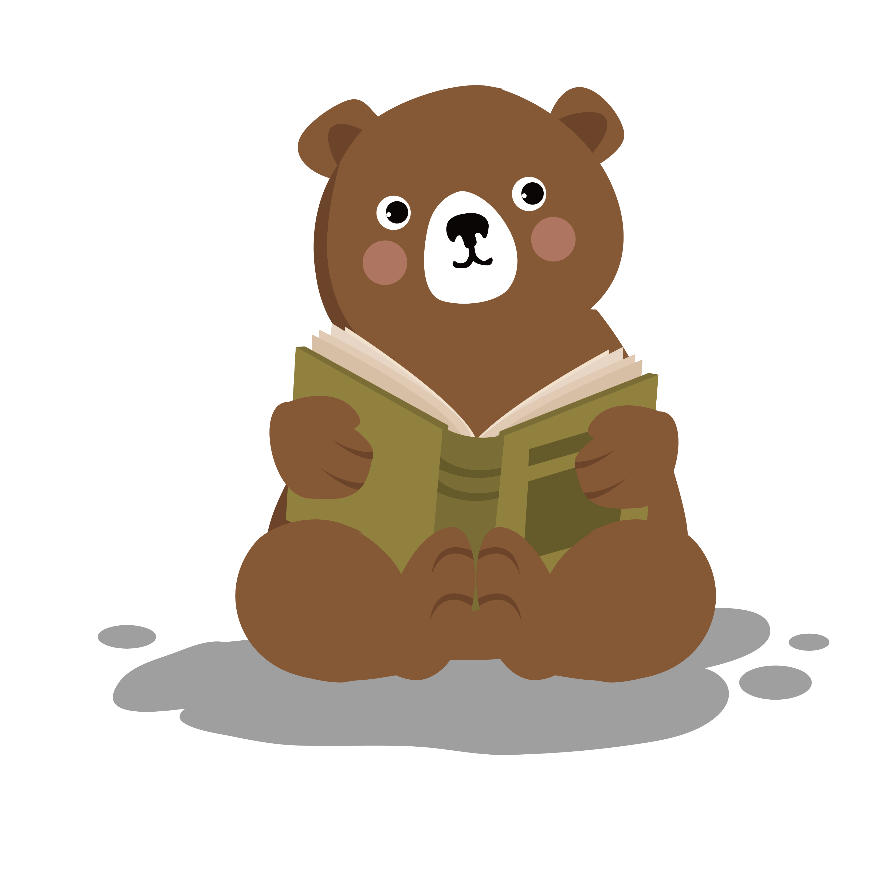 KHỞI ĐỘNG
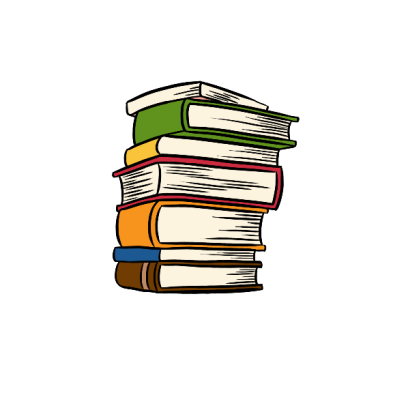 4/23/2024
2
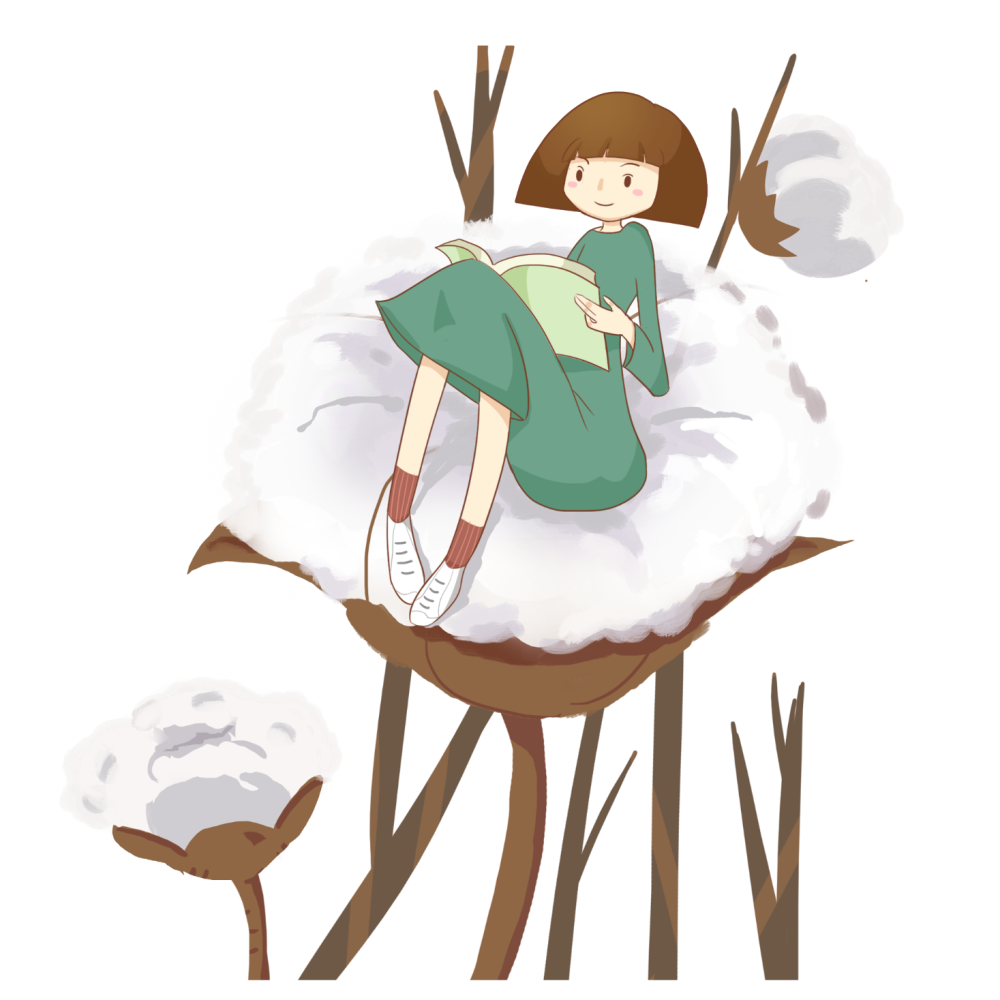 Tiếng Việt
Chủ điểm: Nơi chốn thân quen
Bài 4 – Tiết 4
Đọc – kể: Khu vườn tuổi thơ
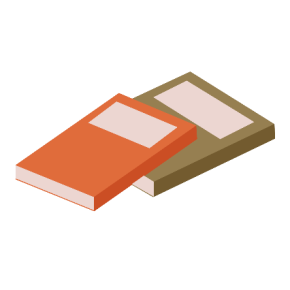 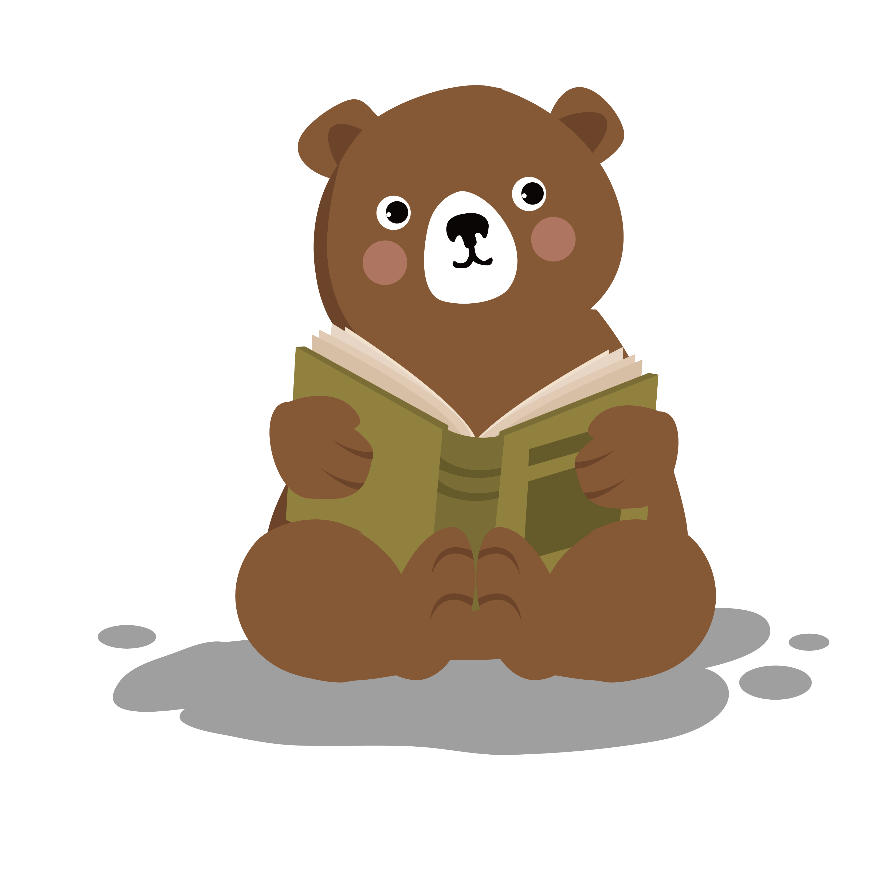 1. Đọc lại truyện
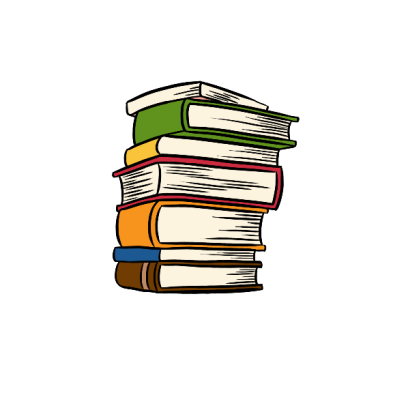 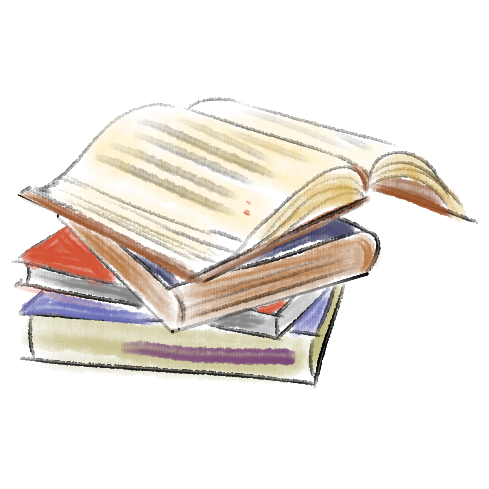 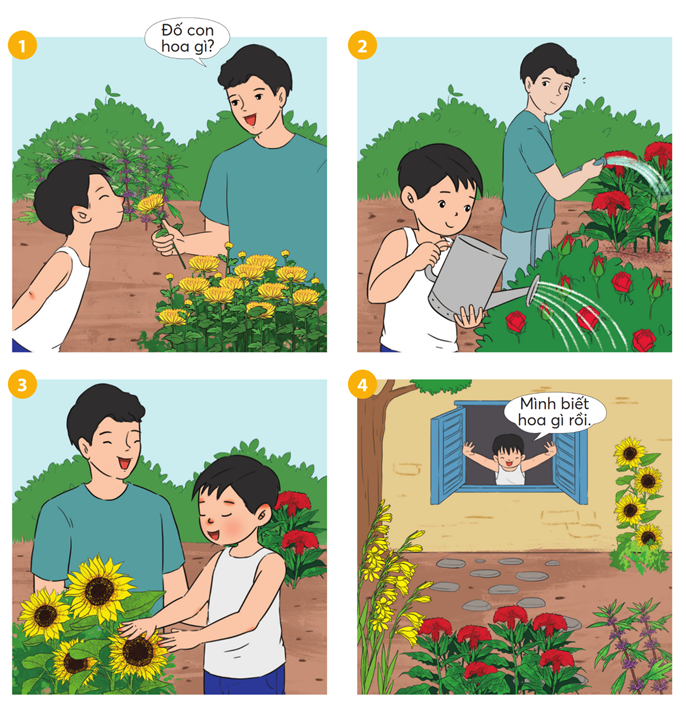 Đọc lại truyện 
Khu vườn tuổi thơ
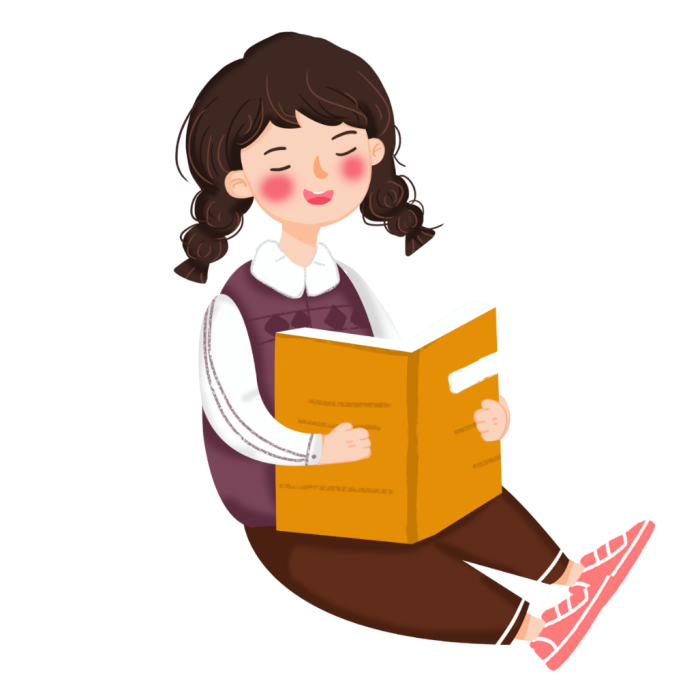 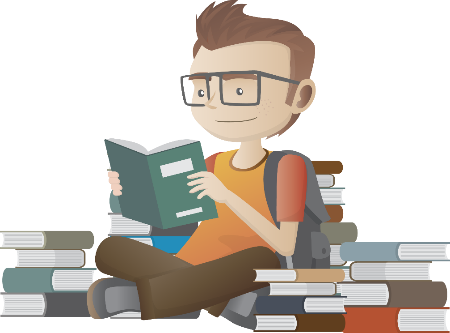 Thử thách 
Bạn có nhớ?
Câu chuyện diễn ra ở đâu?
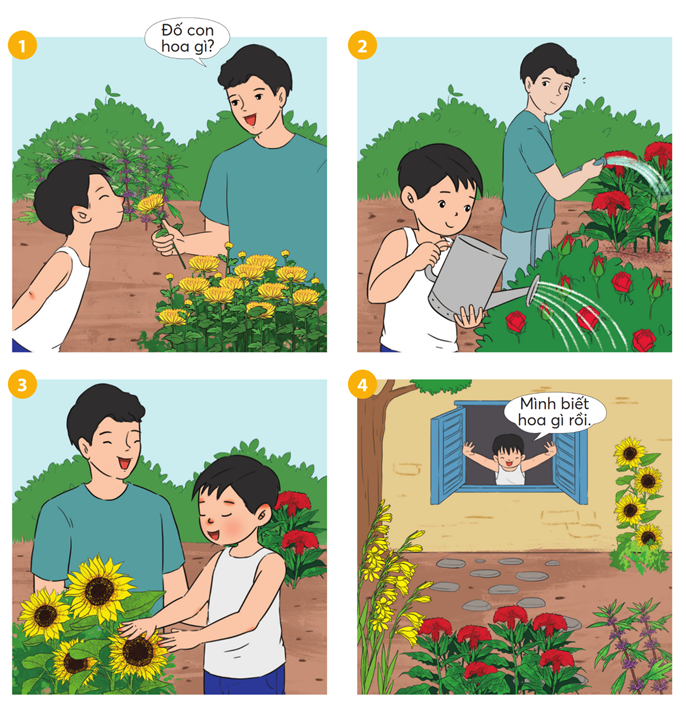 Câu chuyện có mấy nhân vật?
Chuyện gì xảy ra với mỗi nhân vật?
Đó là những ai?
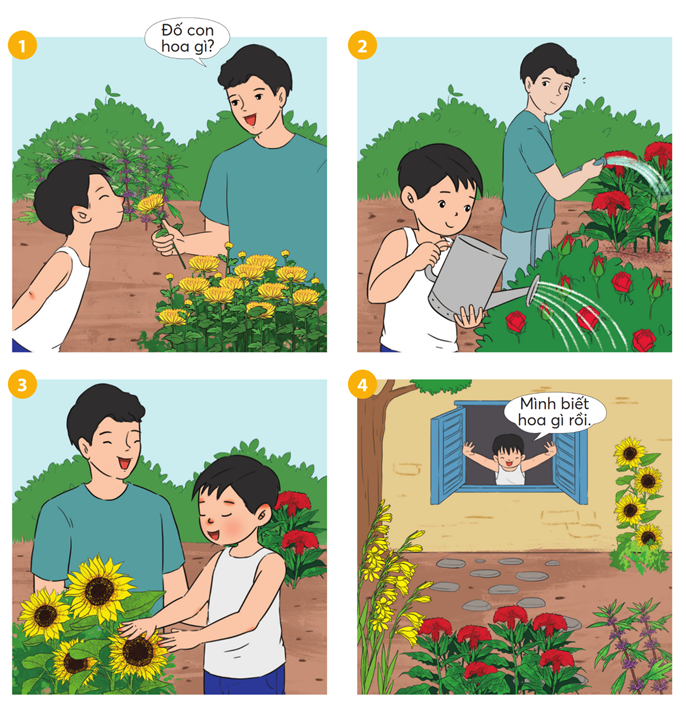 Sắp xếp bức tranh theo đúng thứ thứ tự sự việc
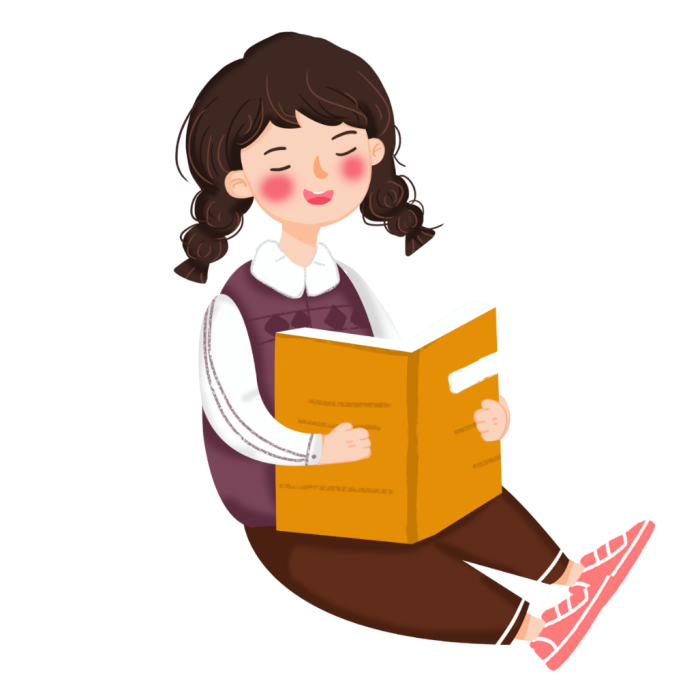 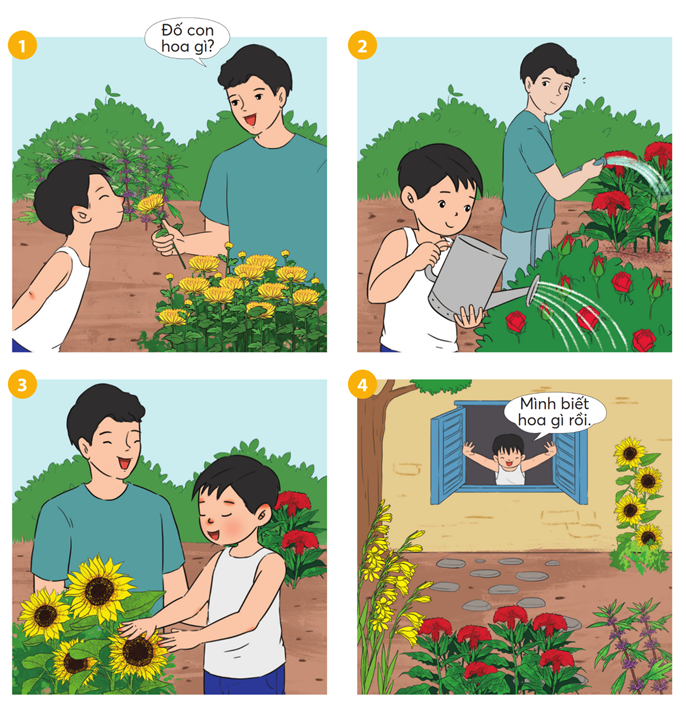 Sắp xếp bức tranh theo đúng thứ thứ tự sự việc
Thảo luận nhóm 4
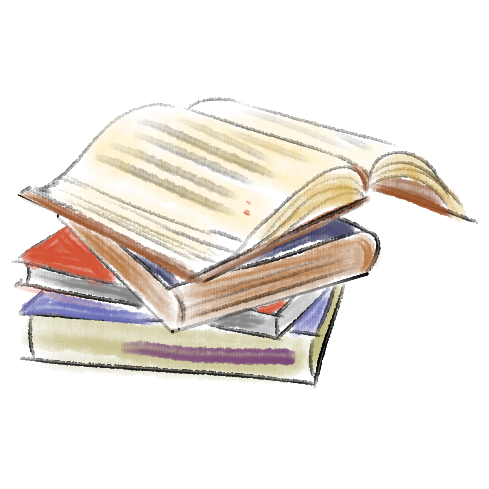 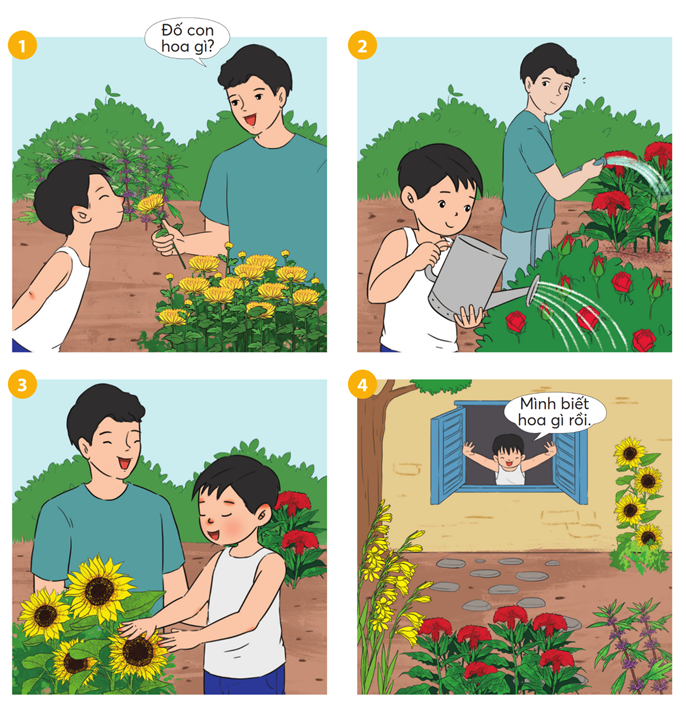 3
1
Sắp xếp bức tranh theo đúng thứ thứ tự sự việc
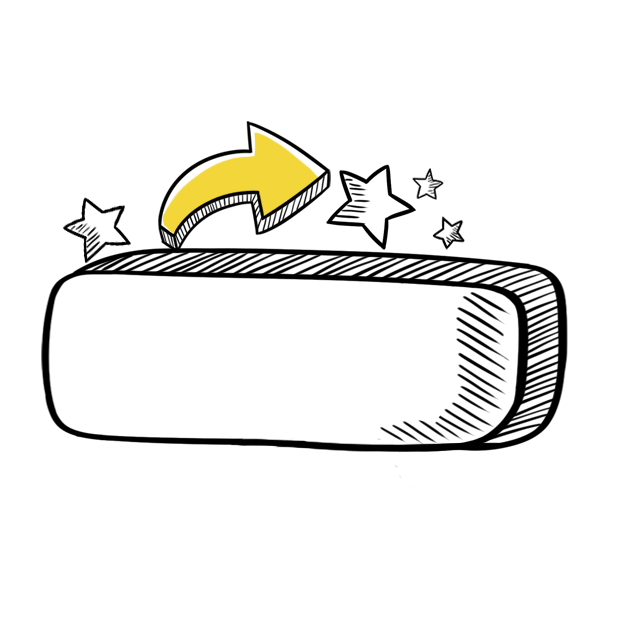 2
4
Trình bày trước lớp
Sắp xếp bức tranh theo đúng thứ thứ tự sự việc
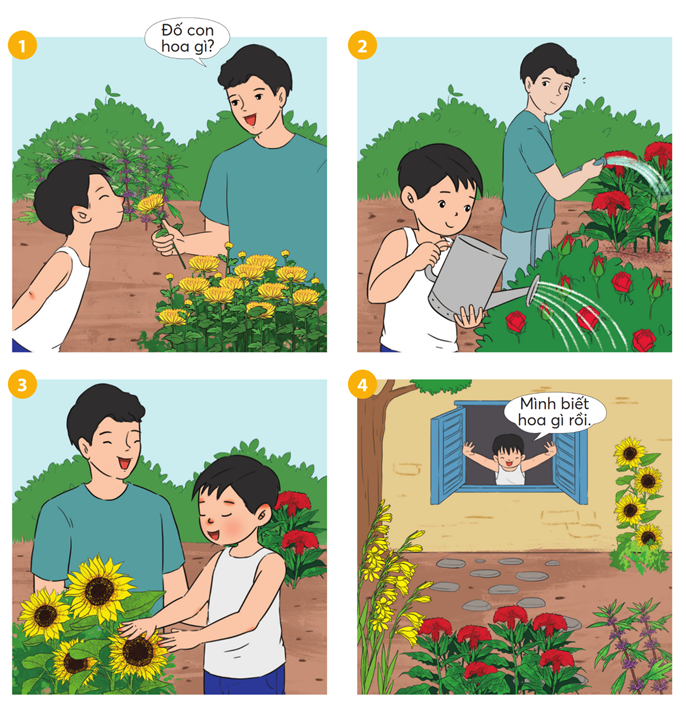 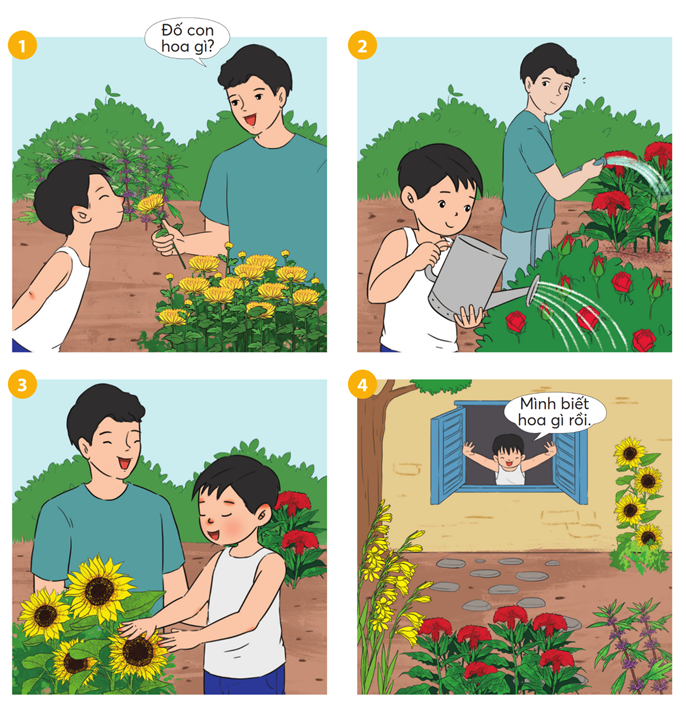 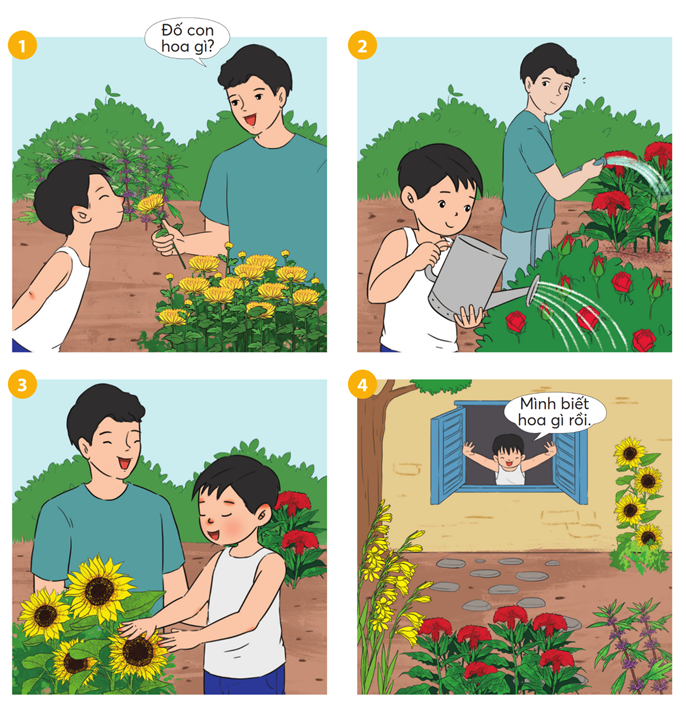 1
2
3
4
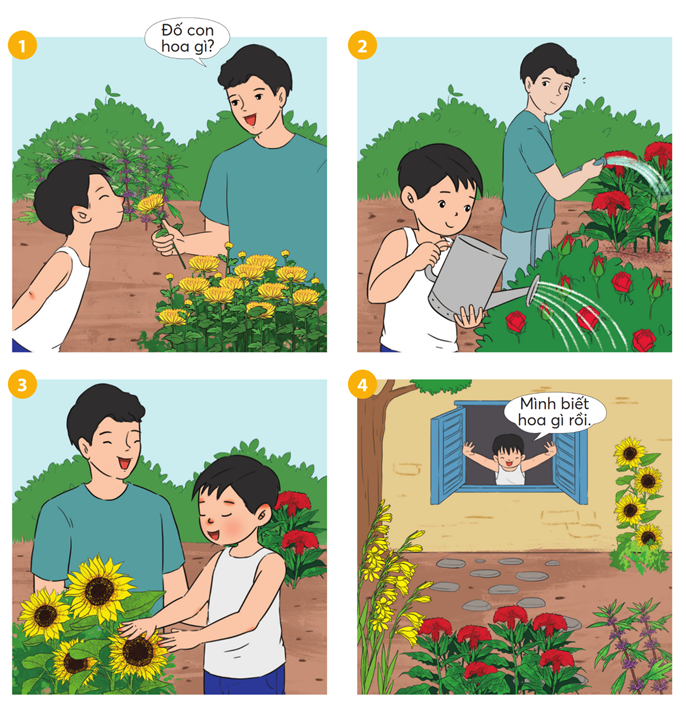 4/23/2024
11
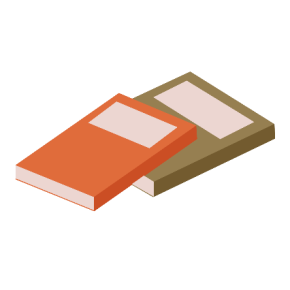 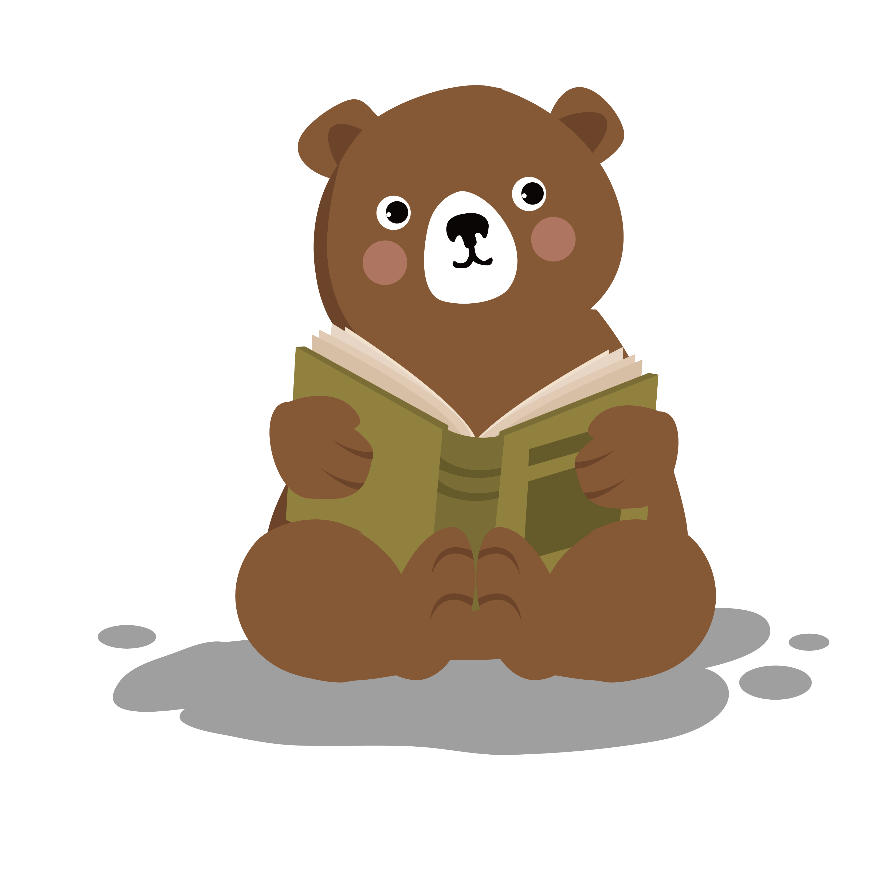 2. Kể chuyện theo tranh
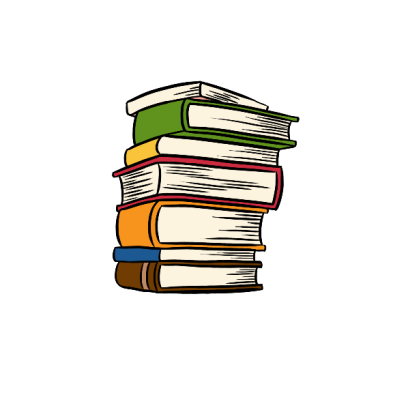 Kể từng đoạn câu chuyện theo tranh
theo nhóm 4
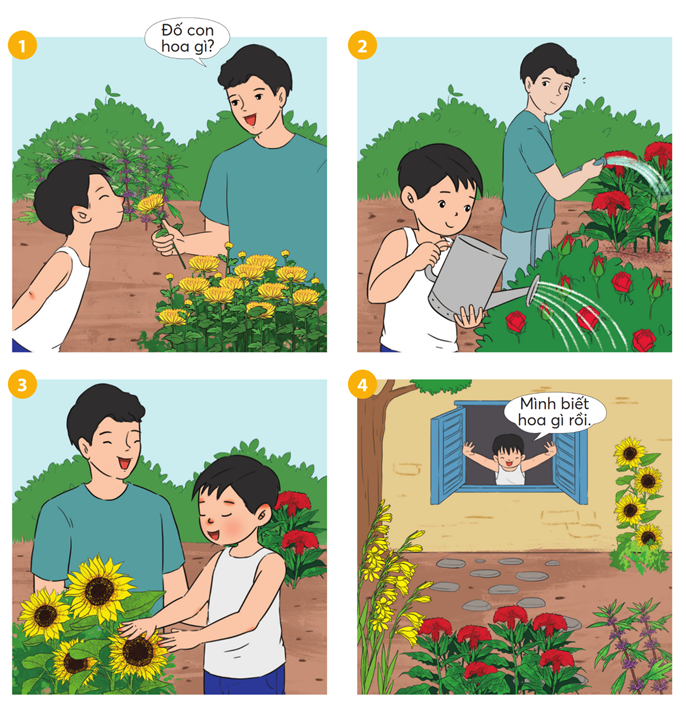 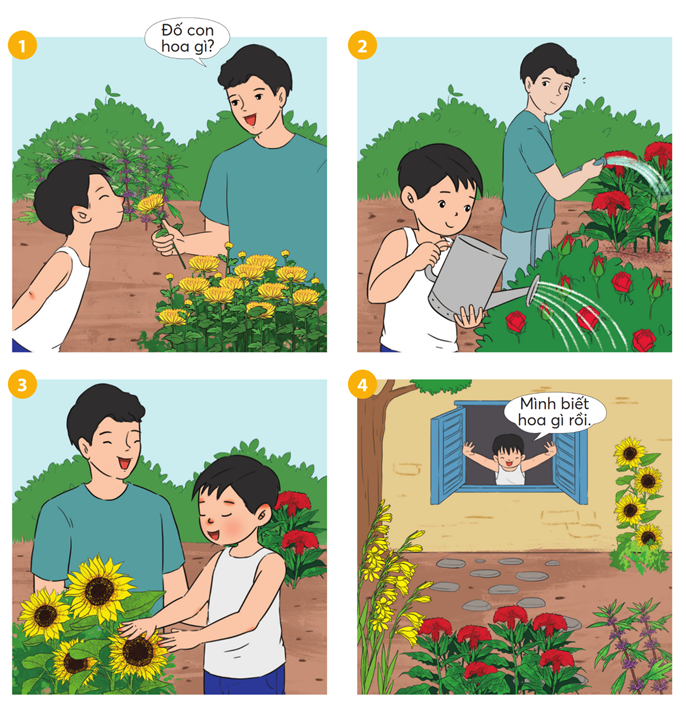 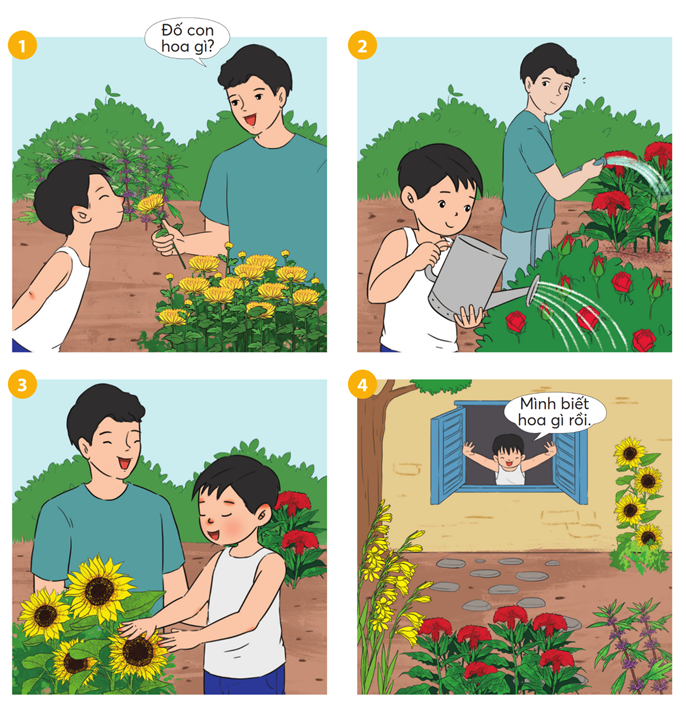 2
1
3
4
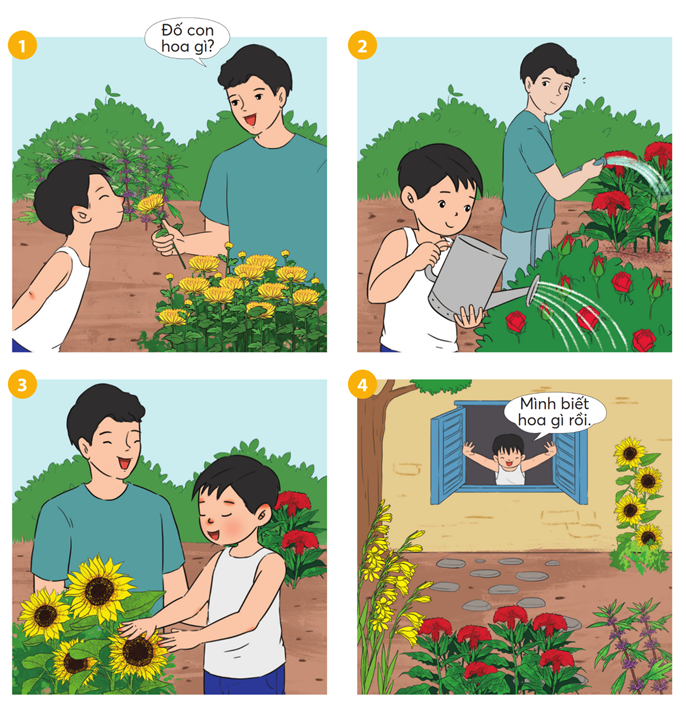 85%
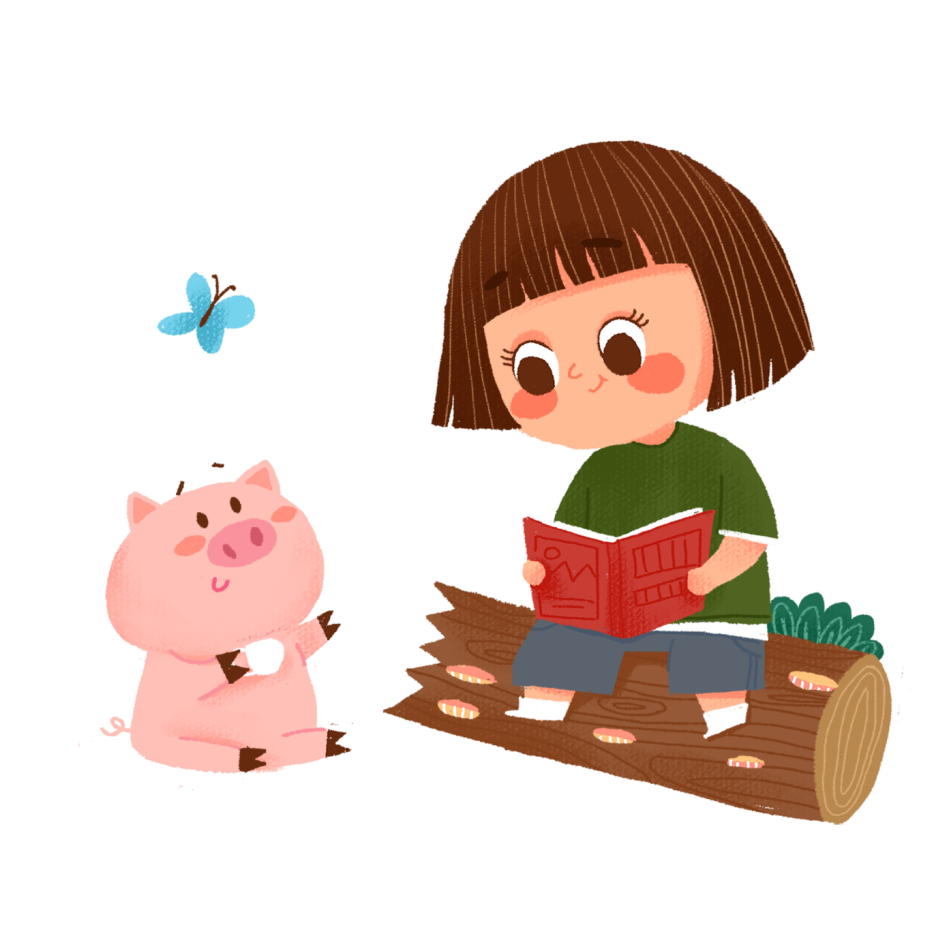 85%
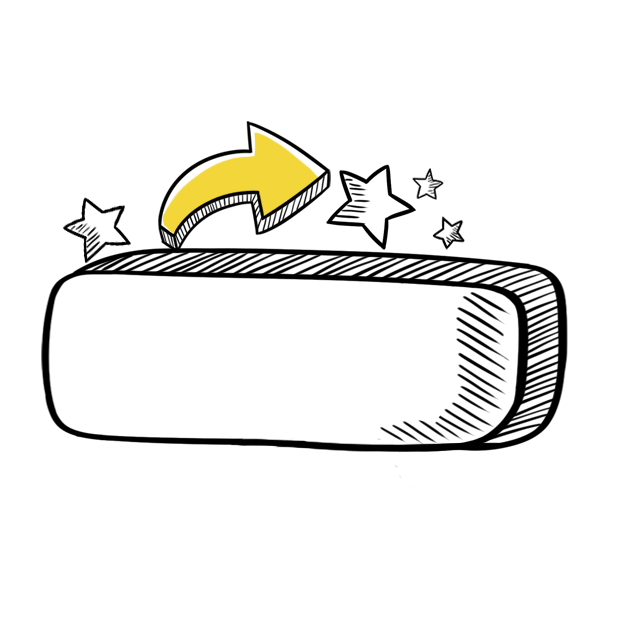 Trình bày trước lớp
Kể từng đoạn câu chuyện theo tranh
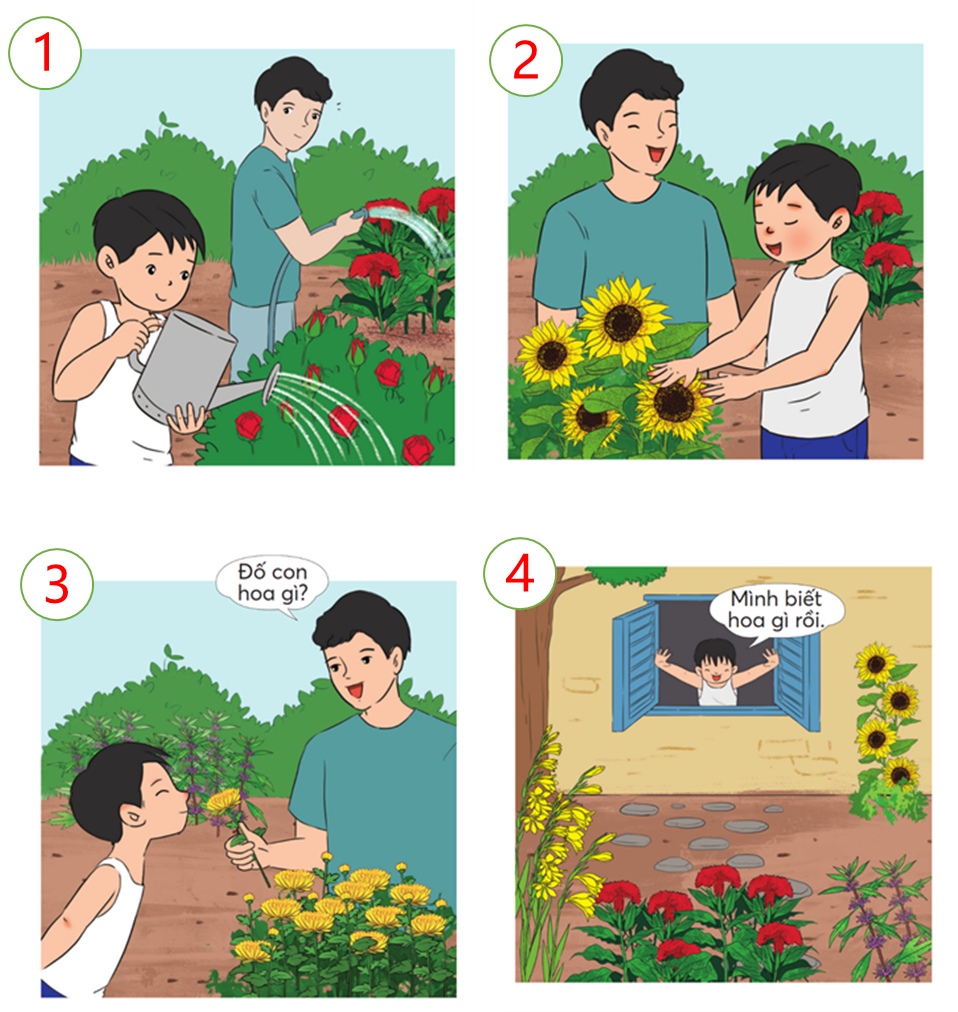 85%
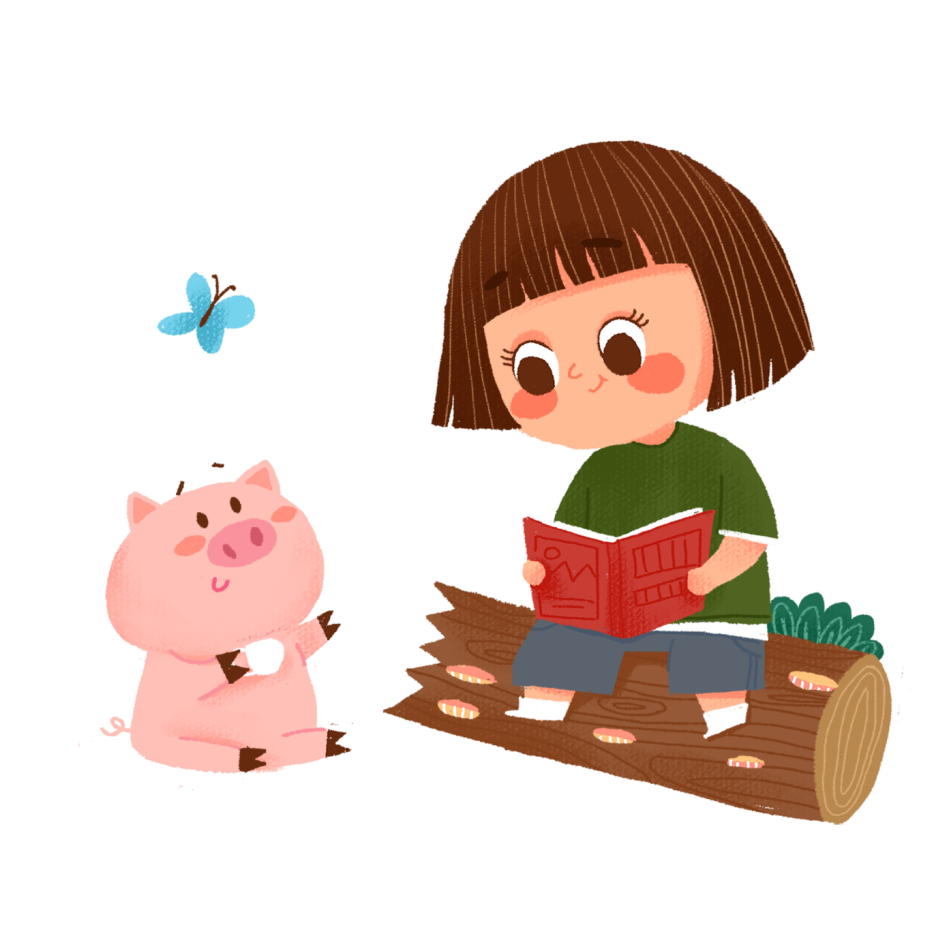 85%
Kể toàn bộ câu chuyện theo nhóm đôi
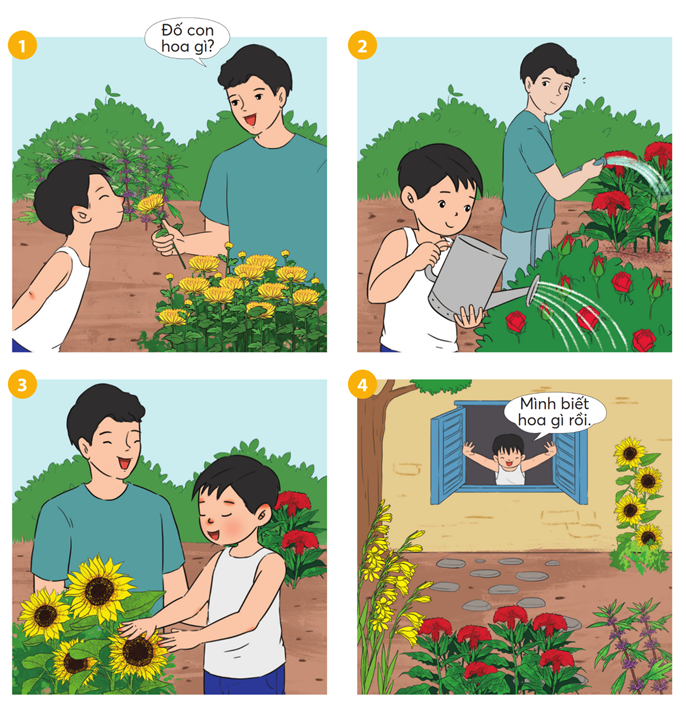 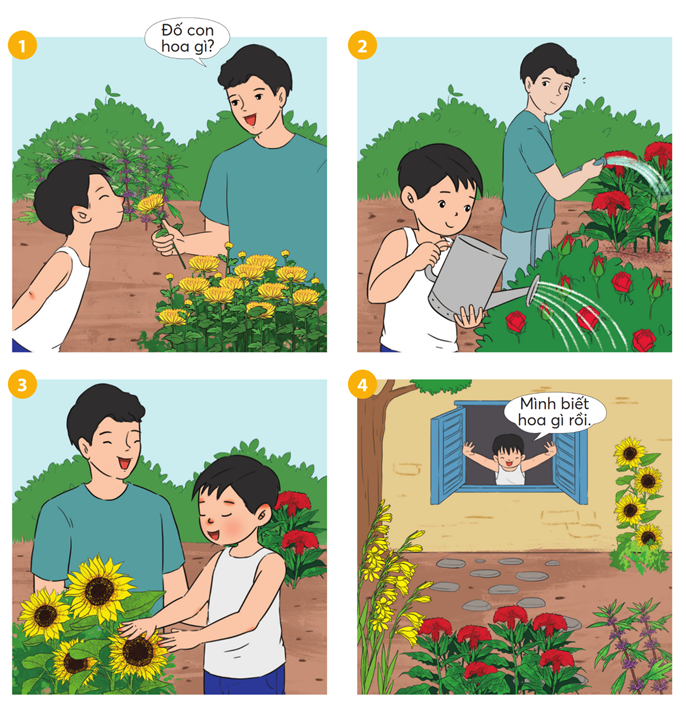 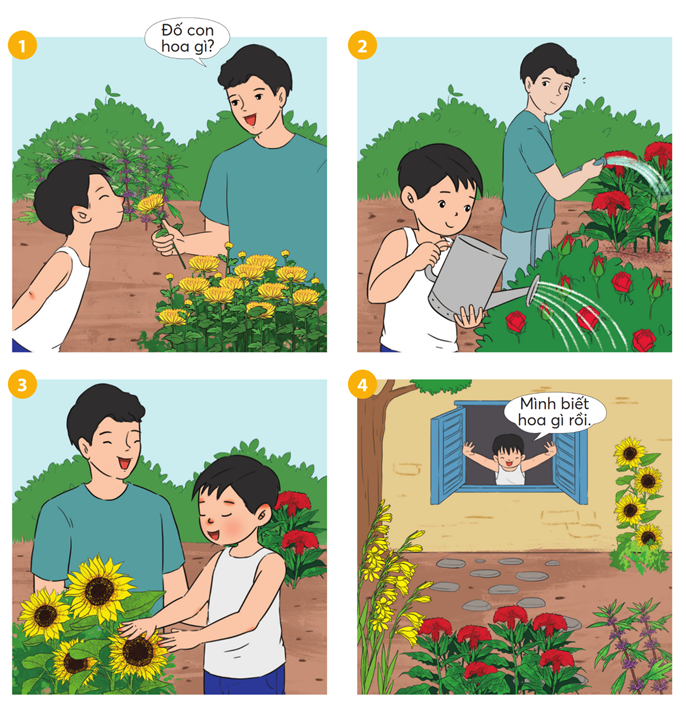 2
1
3
4
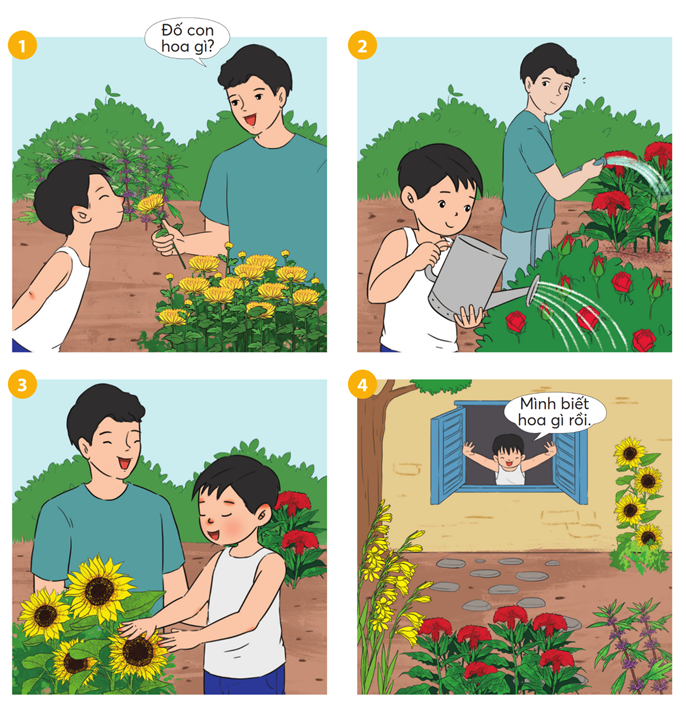 85%
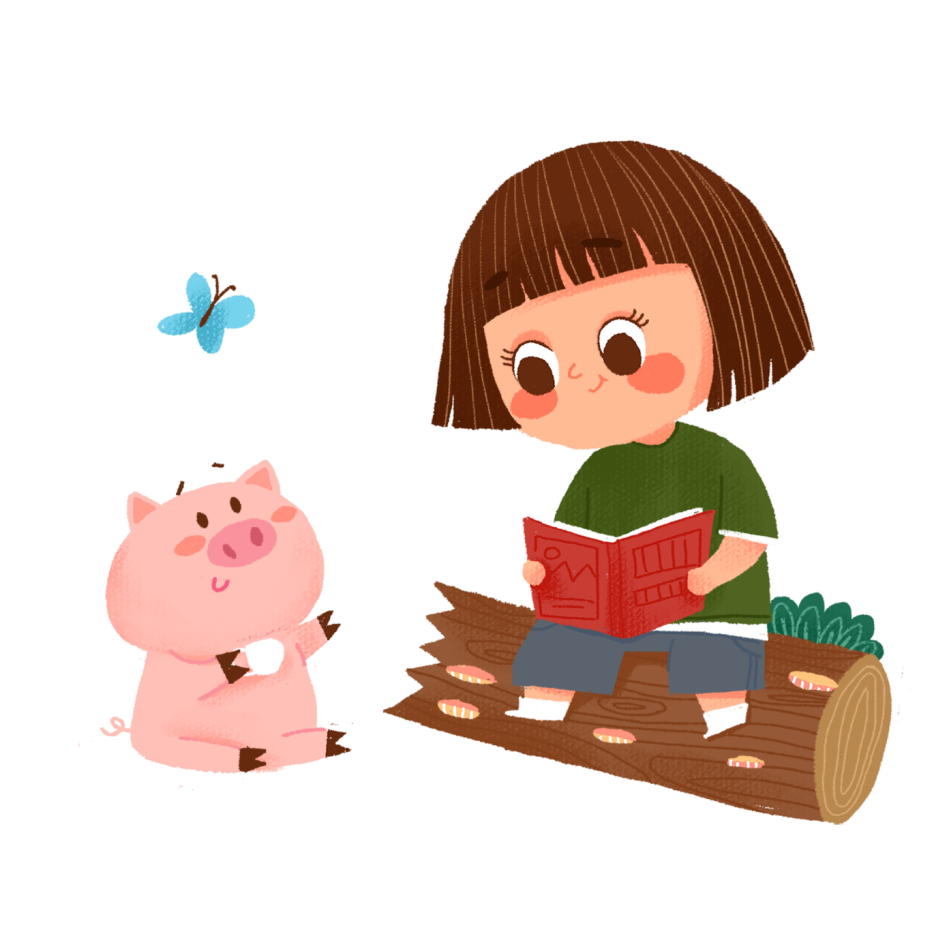 85%
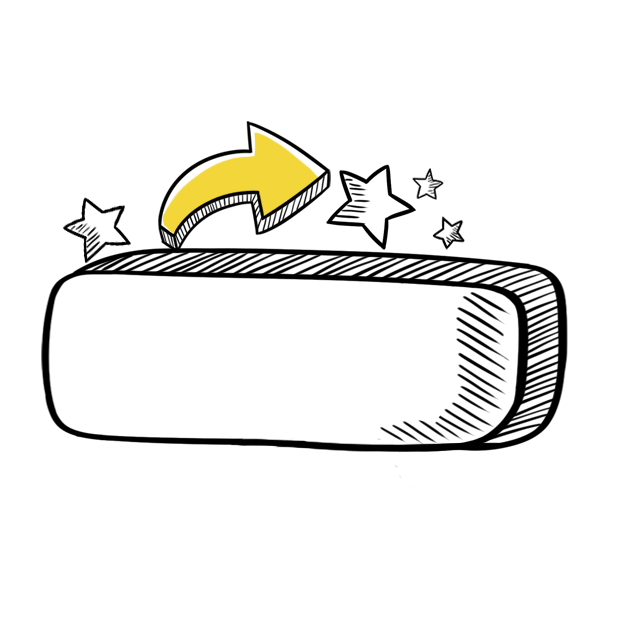 Trình bày trước lớp
Kể toàn bộ 
câu chuyện
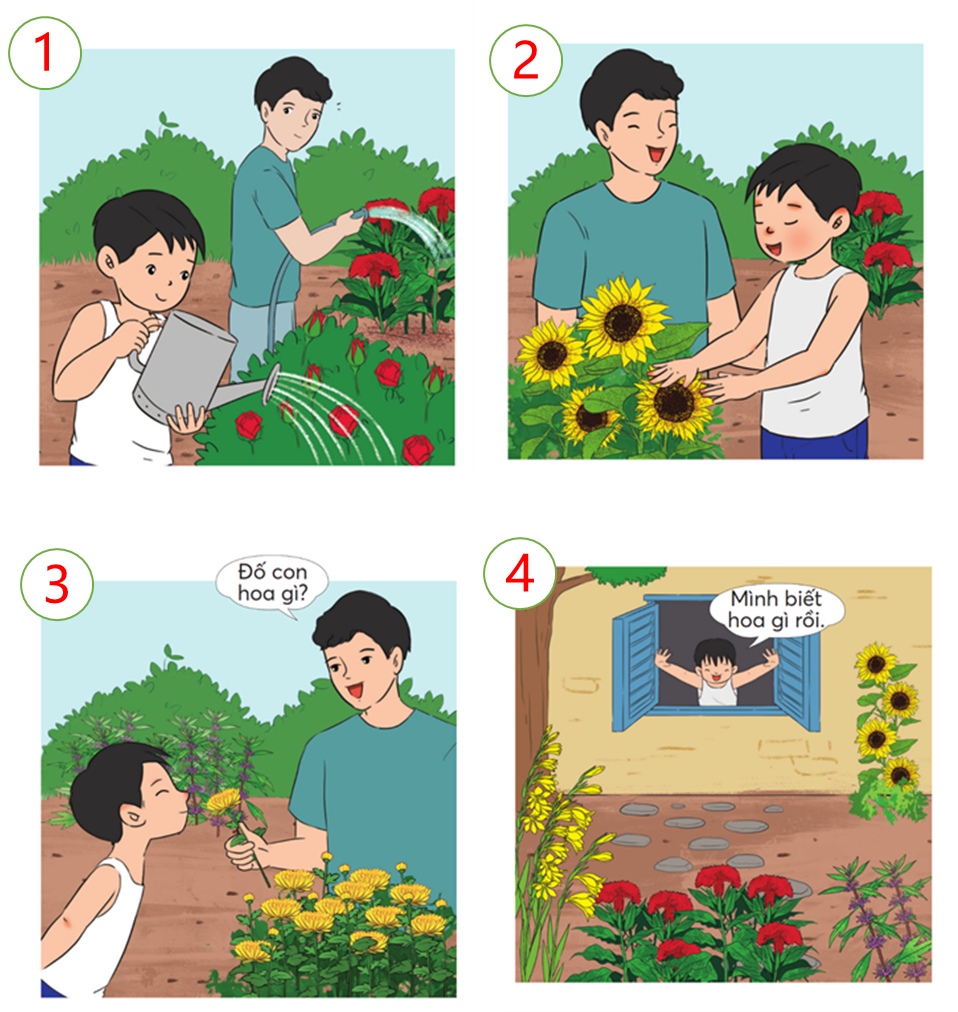 85%
Tiêu chí đánh giá
Đúng, đủ nội dung.
Giọng kể, điệu bộ, cử chỉ phù hợp.
Sáng tạo.
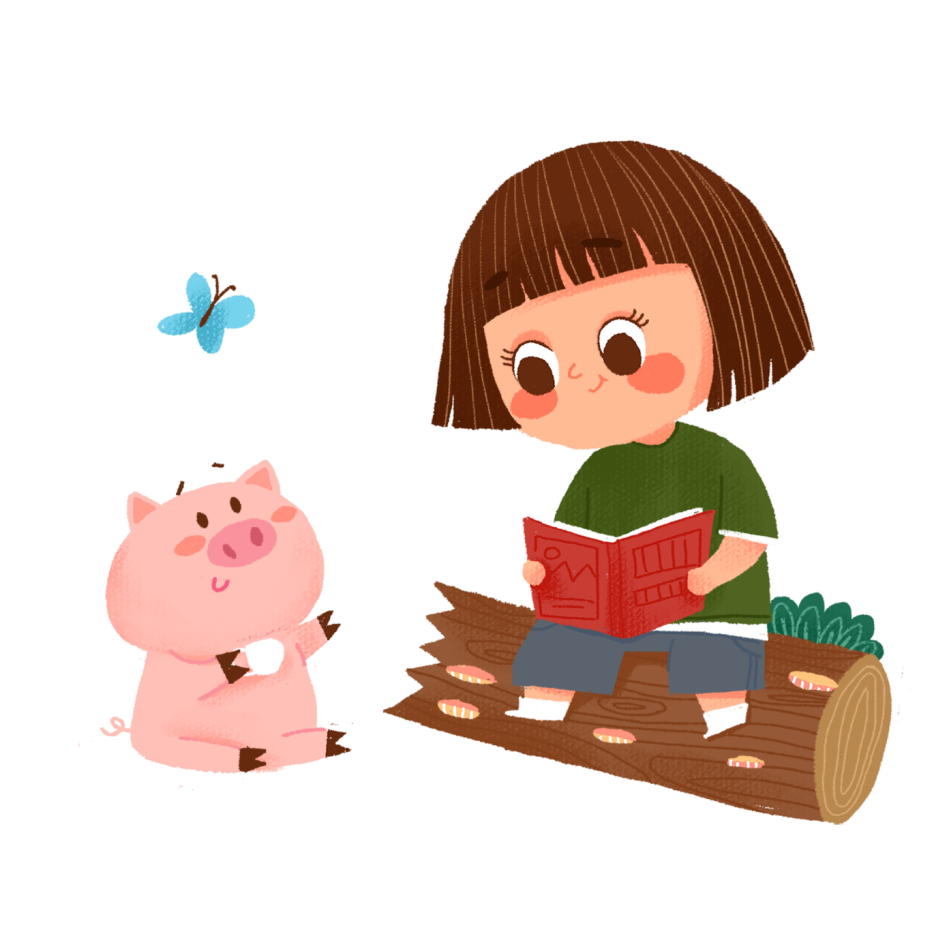 85%
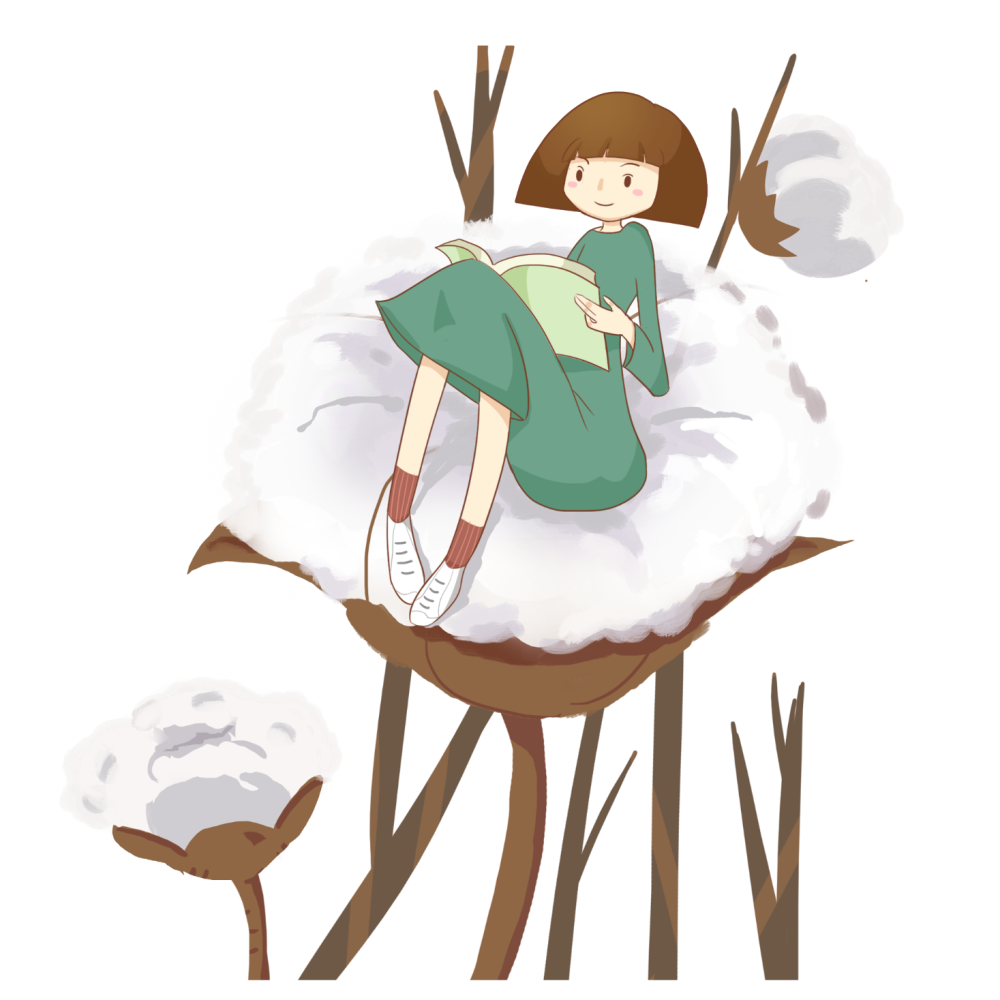 Em có thể đặt tên khác cho câu chuyện
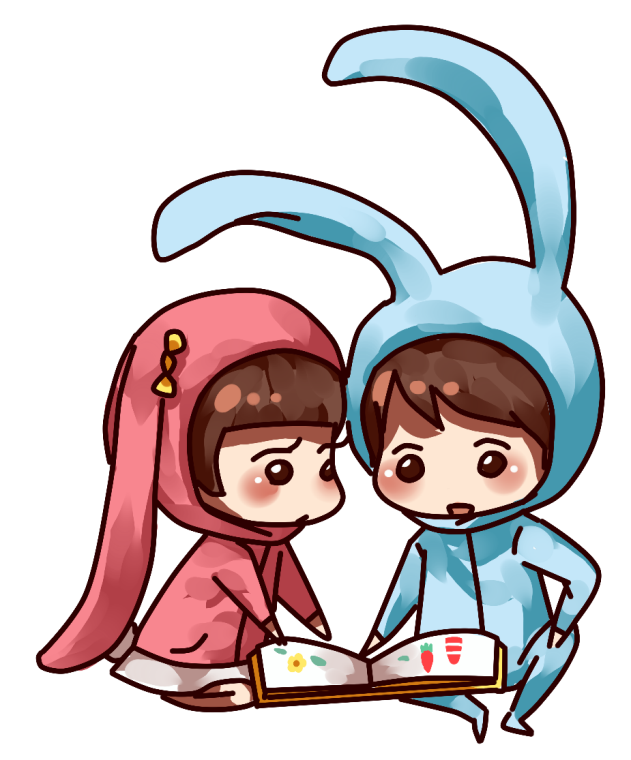 Khu vườn thân quen
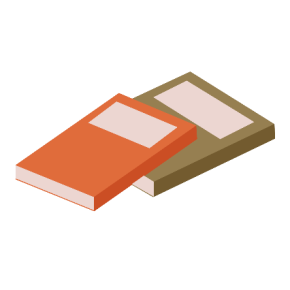 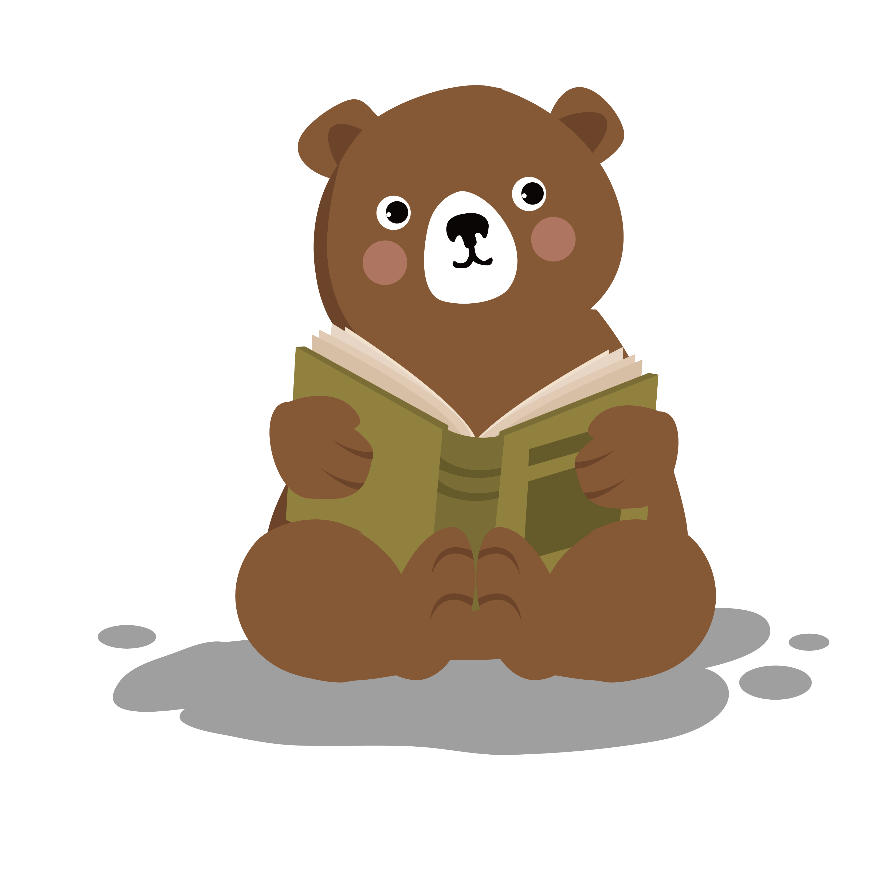 Tạm biệt 
và hẹn gặp lại
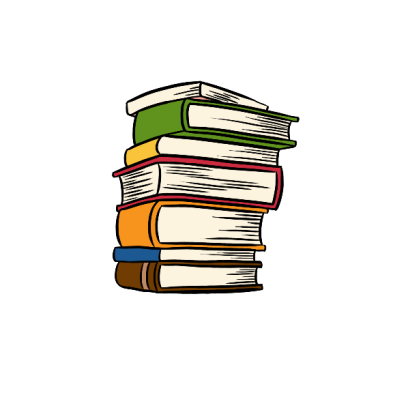